Low-Complexity Recursive Convolutional Precodingfor OFDM-based Large-Scale Antenna Systems
Presented by Wei Han
wayne.hanwei@huawei.com
Authors
Yinsheng Liu
	Beijing Jiaotong University, China
	Email: ys.liu@bjtu.edu.cn.
Geoffrey Ye Li
	Georgia Institute of Technology, USA
     Email: liye@ece.gatech.edu.
Outlines
Introduction
System Model
Recursive Convolutional Precoding
Performances
Conclusions
Introduction
Large-Scale Antenna (LSA) system
Key technology for 5G
Large amount of antennas at the base-station
Improved spectrum- and energy-efficiencies
LSA-OFDM: combination of LSA and OFDM
Straightforward evolution from MIMO-OFDM
Provide frequency-selective channels for LSA systems
Introduction
Drawback: large complexity of LSA-OFDM due to
Huge number of IFFT/FFT modules
Matrix inverse for ZF/MMSE precodings
Our Solution: recursive convolutional precoding
Recursive: no need of matrix inverse
Convolutional: reduce the number of IFFT/FFTs
System Model
Scenario: Downlink multiuser precoding
M antennas at the BS
P users with single antenna for each user
Received signal at n-th OFDM block and k-th subcarrier





Channel statistics with differenet large-scale gain
P-by-1
receive vector
M-by-P
precoding matrix
P-by-1
noise vector
P-by-M
channel matrix
P-by-1
transmit vector
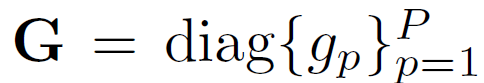 Recursive Convolutional Precoding
Low-complexity of recursive convolutional precoding
Recursive: no need of matrix inverse
Convolutional: reduce the number of IFFT/FFTs
From traditional to recursive convolutional precoding
Step I: conversion from traditional frequency-domain (FD)
                precoding to recursive FD precoding
Step II: conversion from recursive FD precoding to 
                  convolutional precoding in time domain (TD)
Step I
Traditional FD precoding (e.g. ZF)

Taylor expansion (matrix form)


Taylor expansion (vector form)


Recursive FD precoding
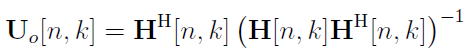 Taylor expression
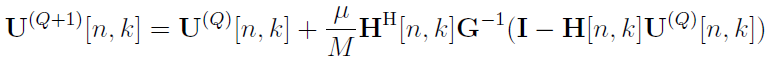 Q+1-th order Taylor expression of
Matrix form to vector form
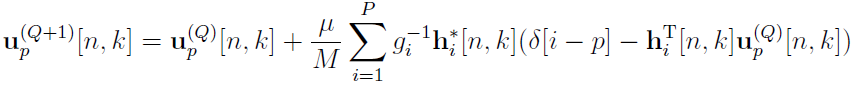 p-th column of
From order recursion to time recursion
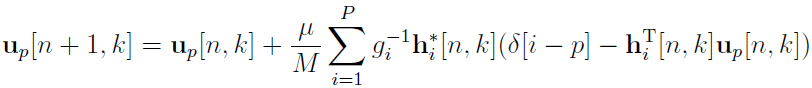 Step II
Recursive FD precoding


Re-arrang vector representation


Converted to convolutional precoding
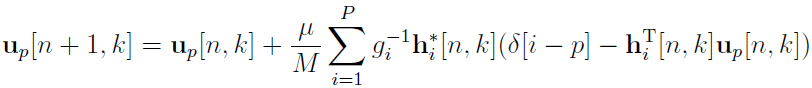 vector includes precoding coefficients on al l antennas
vector re-arrange
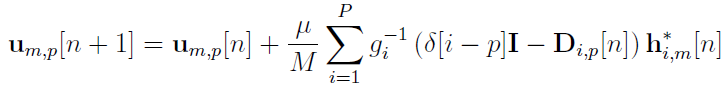 vector includes precoding coefficients on al l subcarriers
DFT
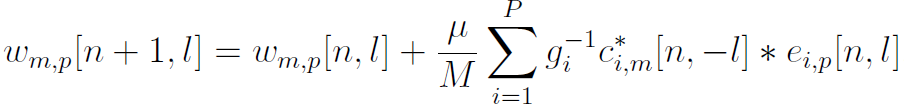 Estimation error for adaptive control
Structure
Recursive convolutional precoding includes
convolutional precoding
recursive updating
error calculation
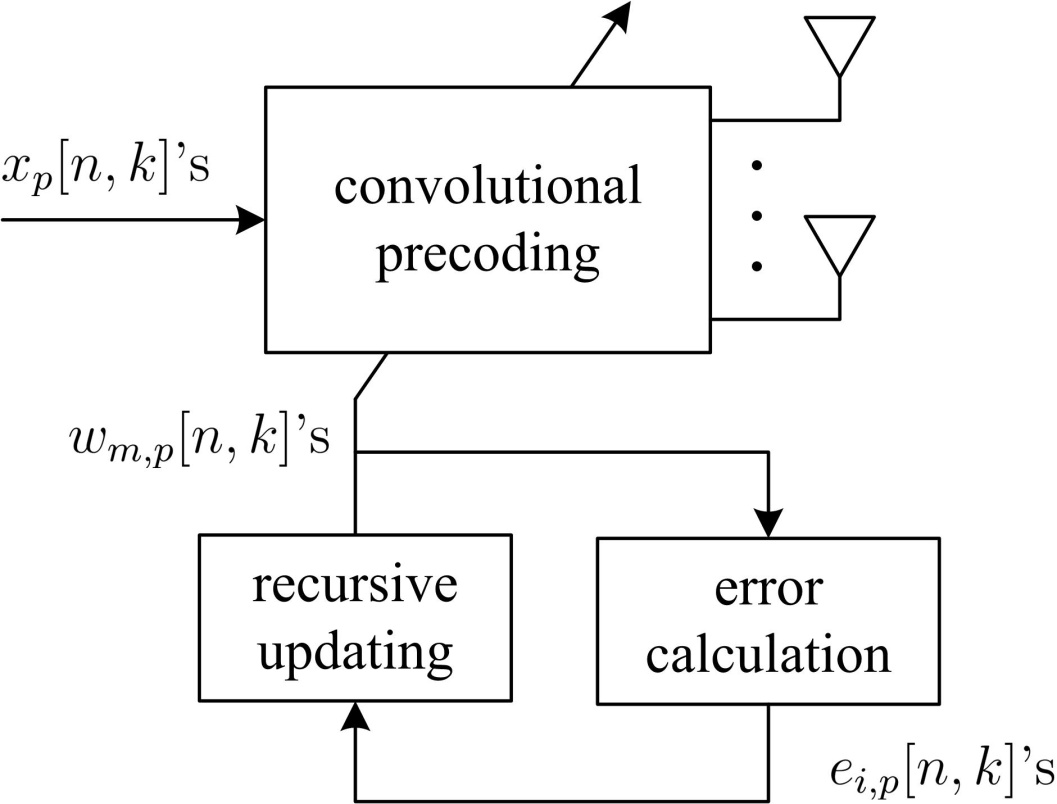 Convolutional precoding
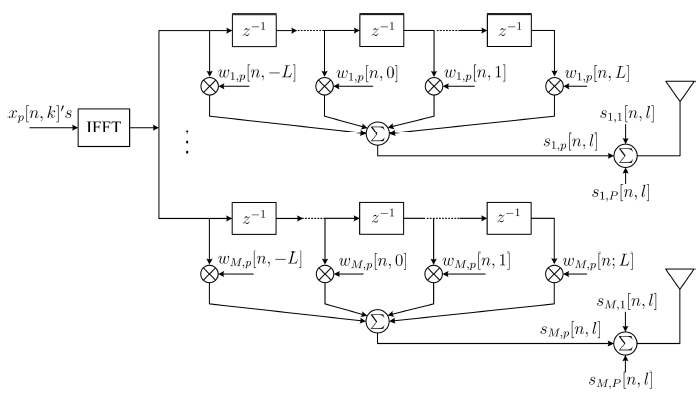 Recursive updating
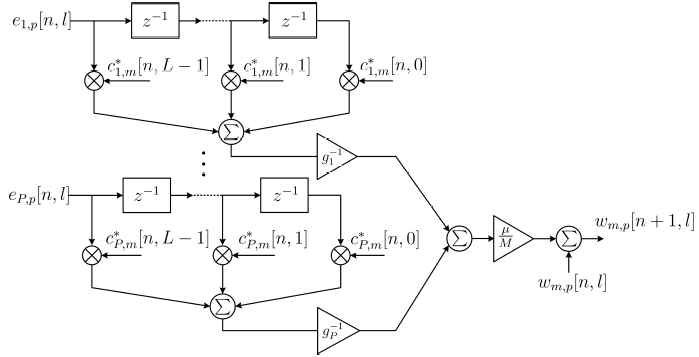 Error Calculation
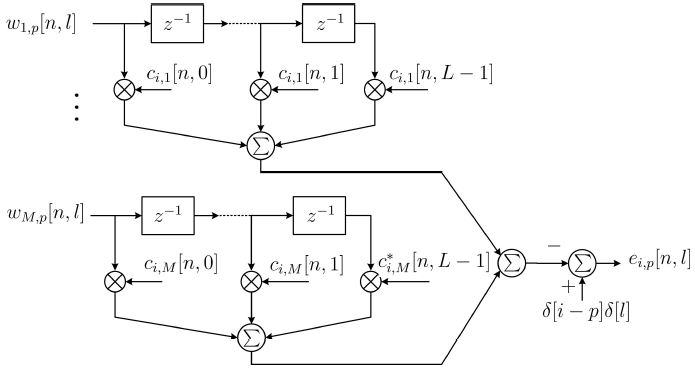 Performances
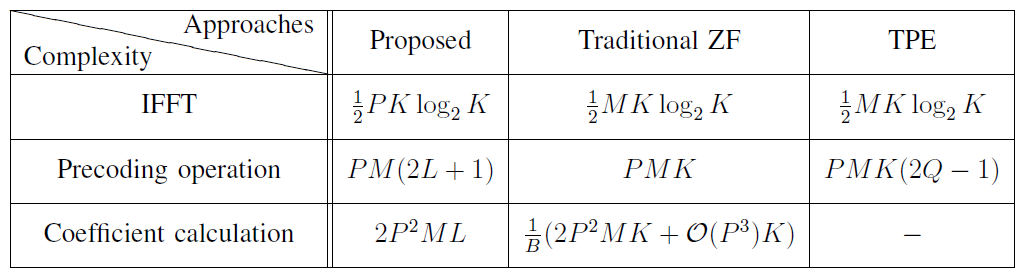 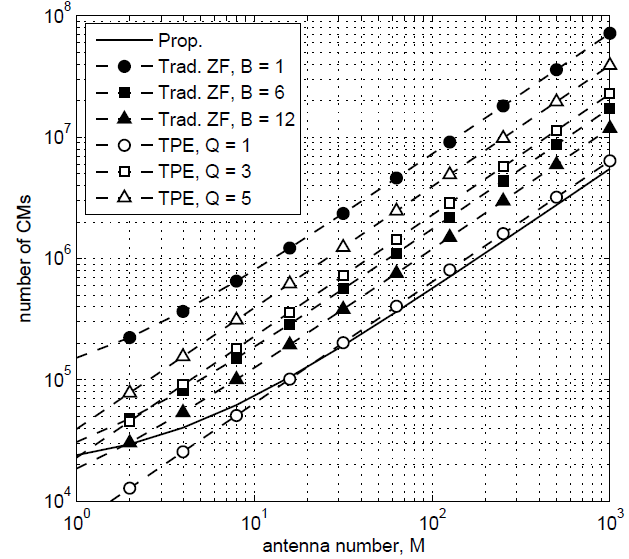 Significant complexity reduction
Performances
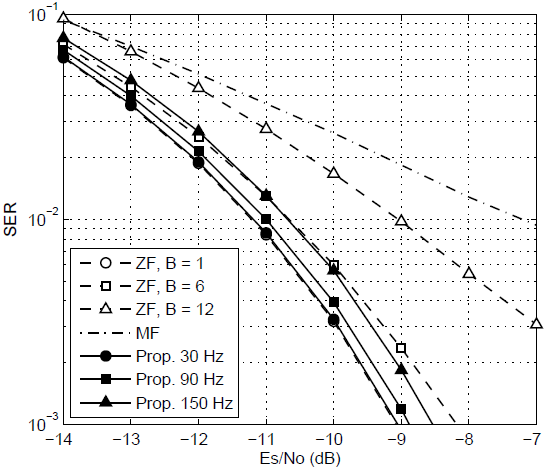 Significant improvement than MF
Better performance than ZF with similar complexity
Conclusions
Recursive convolutional precoding can achieve lower complexity than traditional LSA-OFDM while maintaining satisfied performance